Looking at Our School 2016A Quality Framework for Primary and Post-Primary Schools
SICI, Malta, October 2017
Emer Egan, deputy chief inspector
pÁdraig mac fhlannchadha, assistant chief inspector (national coordinator)
What is Looking at Our School 2016 – (LAOS)?
Teaching &    Learning
A quality framework for schools/the education system
A basic conceptual structure
A set of clear, definable standards in two dimensions: 
teaching and learning
leadership and management
Focuses on the practices that experience and research indicate are most effective in providing (and leading) high quality education and ultimately in improving student outcomes
Developed by the Inspectorate after detailed consultation with education partners, school leaders and teachers 
Published and effective from September 2016; incorporated into School Self-evaluation Guidelines 2016-2020, also published in September 2016
Leadership & Management
Why develop a quality framework for schools?
One set of standards for a range of purposes: 
To bring consistency – shared system-wide understanding of what effective teaching, learning, leadership and management practices look like
To promote coherence and avoid duplication – for teachers, school leaders, management, patrons, inspectors, providers of ITE and CPD
To be used selectively by professionals - not an inflexible checklist – informs but does not uniform 
A common framework to inform School Self-Evaluation and external evaluation by the Inspectorate
Key Principles of Looking at Our School 2016
Schools are dynamic learning organisations, with the learner at their 	centre
 Schools have responsibility for the quality of the education they provide
 Learning and the learner are viewed in a holistic manner
 Quality teaching is a powerful influence on achievement  
 Leadership is defined by its impact on learning 
 Leadership is inseparable from management 
 External & internal evaluation are complementary contributors to improvement
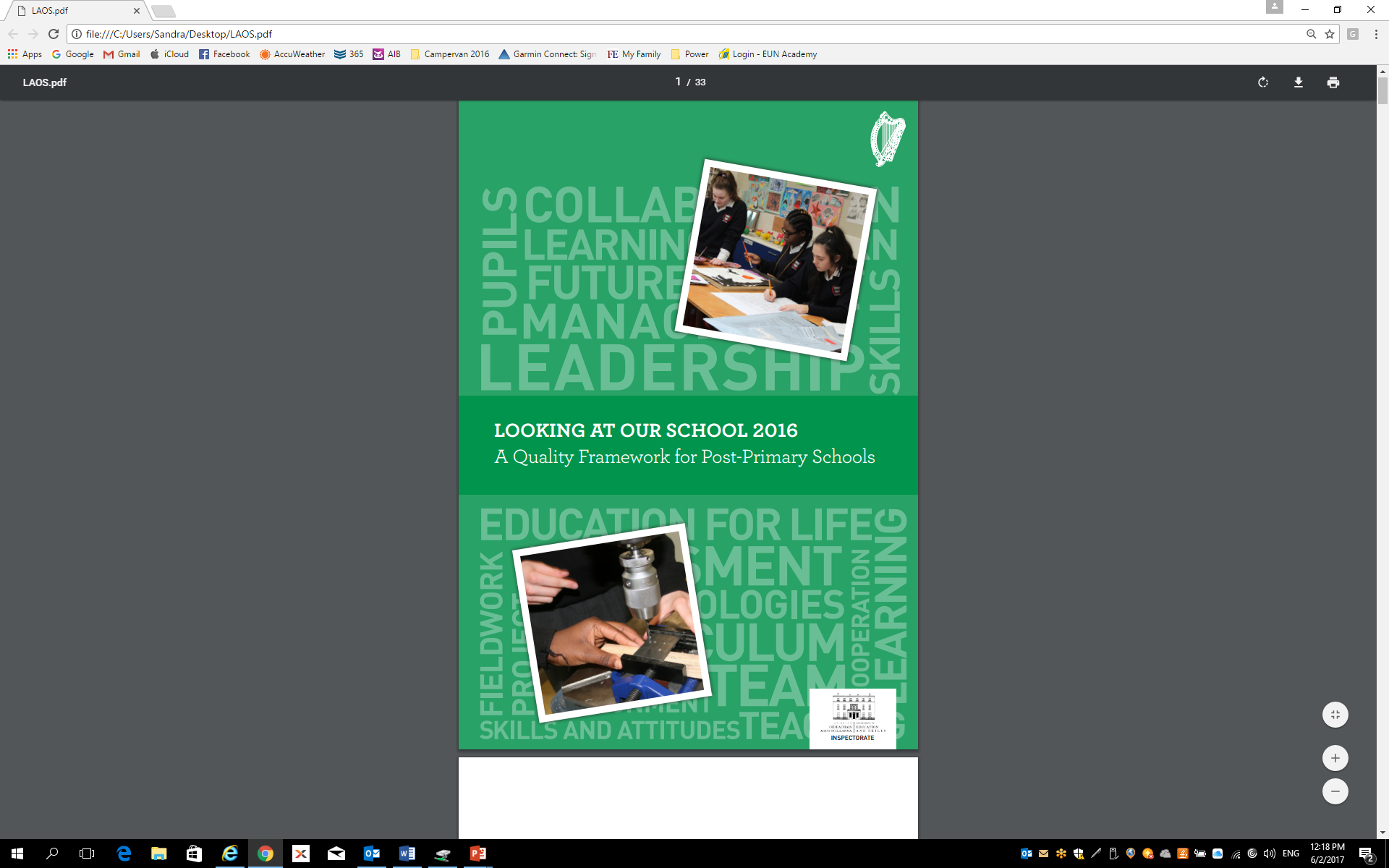 Looking at Our School 2016 What does it look like?
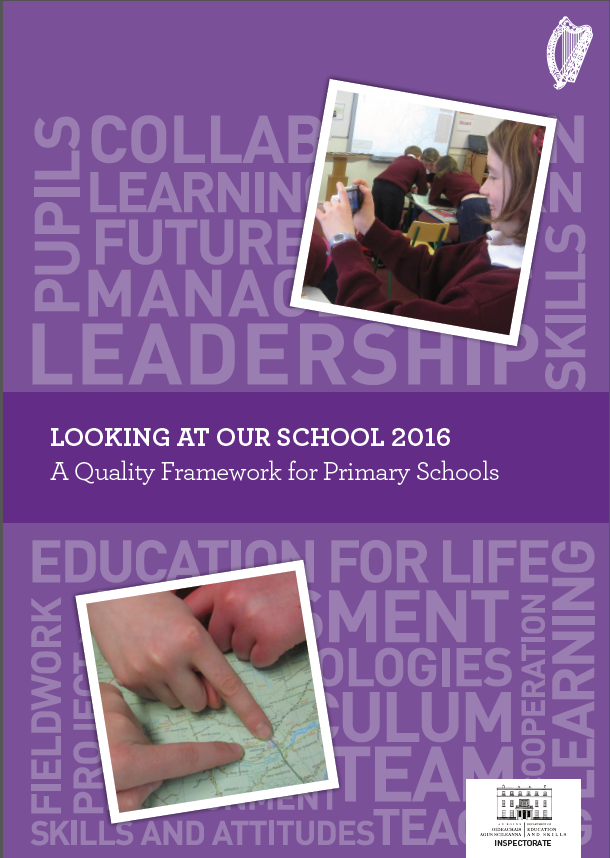 Teaching and Learning
 Leadership and Management
4 domains for Teaching and Learning 
4 domains for Leadership and Management
4 standards in each domain
Effective practice
Highly effective practice
Dimension
Dimension
Dimensions and domains
Domain 1
Domain 3
Domain 1
Domain 4
Domain 2
Domain 3
Domain 4
Domain 2
Teaching and learning
Leadership and management
Leading teaching and learning
Learner outcomes
Learner experiences
Managing the organisation
Teacher’s individual practice
Leading school development
Developing leadership capacity
Teachers’ collective/collaborative practice
LAOS can be used in many ways…
Reflection – self-reflection, peer reflection and discussion as teachers, as school leaders, as members of a board of management, as inspectors ….
Developing and sustaining school leaders – within the system and within schools
Recruitment and promotion – shared understanding of responsibilities
Professional development – common understanding of needs
Transparency, accountability and improvement in the work of all partners
How was LAOS introduced to the system?
Providing for the buy-in of education partners, schools and teachers:
First iteration of SSE Guidelines launched in 2012  
Advisory Committee of the education partners – contributed views and feedback before and during rollout phase (and continues to be involved)
Inspectors facilitated SSE advisory visits in every primary and post-primary school 
Inspectorate made presentations at stakeholder conferences,  including associations for school leaders
SSE website/SSE publications provided for feedback from teachers/schools and response
Second phase of SSE, including LAOS, launched in September 2016
How has the Inspectorate begun to use LAOS?
Providing for the buy-in of inspectors:
 LAOS developed within Inspectorate’s Evaluation Support and Research Unit
 Body of inspectors consulted regularly during the development phase/trialled indicators 
 Once finalised, sustained CPD provided for all inspectors at introductory stage and during the early implementation phase 
 CPD provided centrally, with opportunities for discussion and reflection in small groups in the regions
 Feedback from inspectors encouraged - a work in progress ….
How has the Inspectorate begun to use LAOS?
Ensuring coherence between LAOS and inspection practice and reporting:
 Inspection instruments/reporting templates reflect domains and standards in LAOS
 IT system revamped to ensure systematic collection of relevant data
 Inspectors encouraged to use the language of LAOS (domains, standards etc.)  when providing feedback and reporting to schools, in oral and written forms
 New inspection report template introduced – includes a guide for readers on the focus of the inspection and how to read the report 
 A revised five-point Quality Continuum introduced
From LAOS to inspection report
Reporting on quality
Focusing on quality
Forming a judgement
Gathering the evidence
12
LAOS & the Quality Continuum
What were the challenges for the Inspectorate?
Changing practice – ensuring validity and reliability in our practice:
Ensuring inspectors became familiar with LAOS and its potential use when carrying out various models of inspection
Aligning inspection instruments and reporting templates with the domains and standards in LAOS
Cultivating common understanding among inspectors about what constitutes ‘effective practice’ and ‘highly effective practice’ 
Supporting inspectors through the early stages of implementation – a confidence-building exercise
What were the external challenges?
Changing practice – promoting ownership of improvement among schools:
Building capacity in schools to develop SSE processes – through cultivating understanding of LAOS and advising on its use in the context of self-evaluation 
Encouraging and assisting schools to embed SSE practice 
Emphasising the merits of developing collaborative practice in and between schools 
Responding in a dynamic way to implementation challenges faced by schools:
SSE website: includes contributions of schools’ experiences
SSE Updates: address issues requiring clarification by teachers/schools, e.g. target setting
Advisory visits by Inspectorate: to discuss progress and advise on further steps
Going forward …
-Continue to embed the use of LAOS in our inspection work
Share experience - central and regional CPD for inspectors and discussion fora
Ensure the ongoing validity of the framework and the inspection models linked to it
Review inspection models in light of schools’ progress towards embedding SSE
Disseminate composite data arising from evaluations  

Continue to embed the use of LAOS in the system and in schools
Maintain supports for SSE - school visits by inspectors; SSE website; SSE newsletter
Report on engagement of schools with SSE, including impact on practice in classrooms
In long-term, take increasing account of learner outcomes in making judgements/reporting 
Ensure LAOS informs the content of CPD programmes for teachers/school leaders
Ensure LAOS informs recruitment policies for school leaders/middle management
And finally, some links that may be useful…
The Department of Education and Skills website: the education system, legislation, 	publications, inspection reports…
		https://www.education.ie/en/ 
 The Department’s SSE website: maintained by the Department to support schools in their 	self-evaluation process
		www.schoolself-evaluation.ie 
 And, for ease of reference, direct links to:
Looking at Our School, Primary and  Looking at Our School, Post-Primary 
School Self-Evaluation Guidelines, Primary and  School Self-Evaluation Guidelines, Post-Primary